9:55 Countdown
Fellowship Church   	Adult Sunday School        March 7, 2021 

Title:   Fellowship is to Walk in the Light 		Text:  1 John 1  

Thought:  As 1 Corinthians 10 tells us how to have Victory in Temptation, so does 1 John tell us how to have Victory in Sin
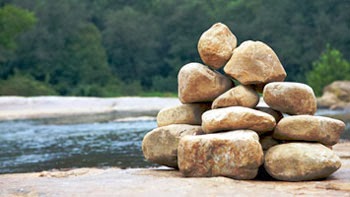 We are building our 12 stones 
with Joshua in light-love-life
Fellowship is Required to Walk in the Light

1:1-5a  Fellowship with the Apostles, the Father and the Son

1:5b-10  Fellowship with Jesus and one another as we Walk in the Light

The alternative to walk in the light is to walk in the darkness.  
Sin causes our white robes to be covered with spots and blemishes (Ephesians 5:22-33)

Questions 

Announcements:  

Wednesday prayer:  6:30-7:30 extended to 8:00 – small group  focused prayer

Next Sunday: 1 John 2   Light-Love-Life 

March  25 –  small group meetings, next slide
All-In-Men

First meet up is March 25 Thursdays for 5 weeks 
7:00-8:30pm at Bill’s 

Capacity is 6  men
Sign-up sheet in back 
Website:  allinmen.org
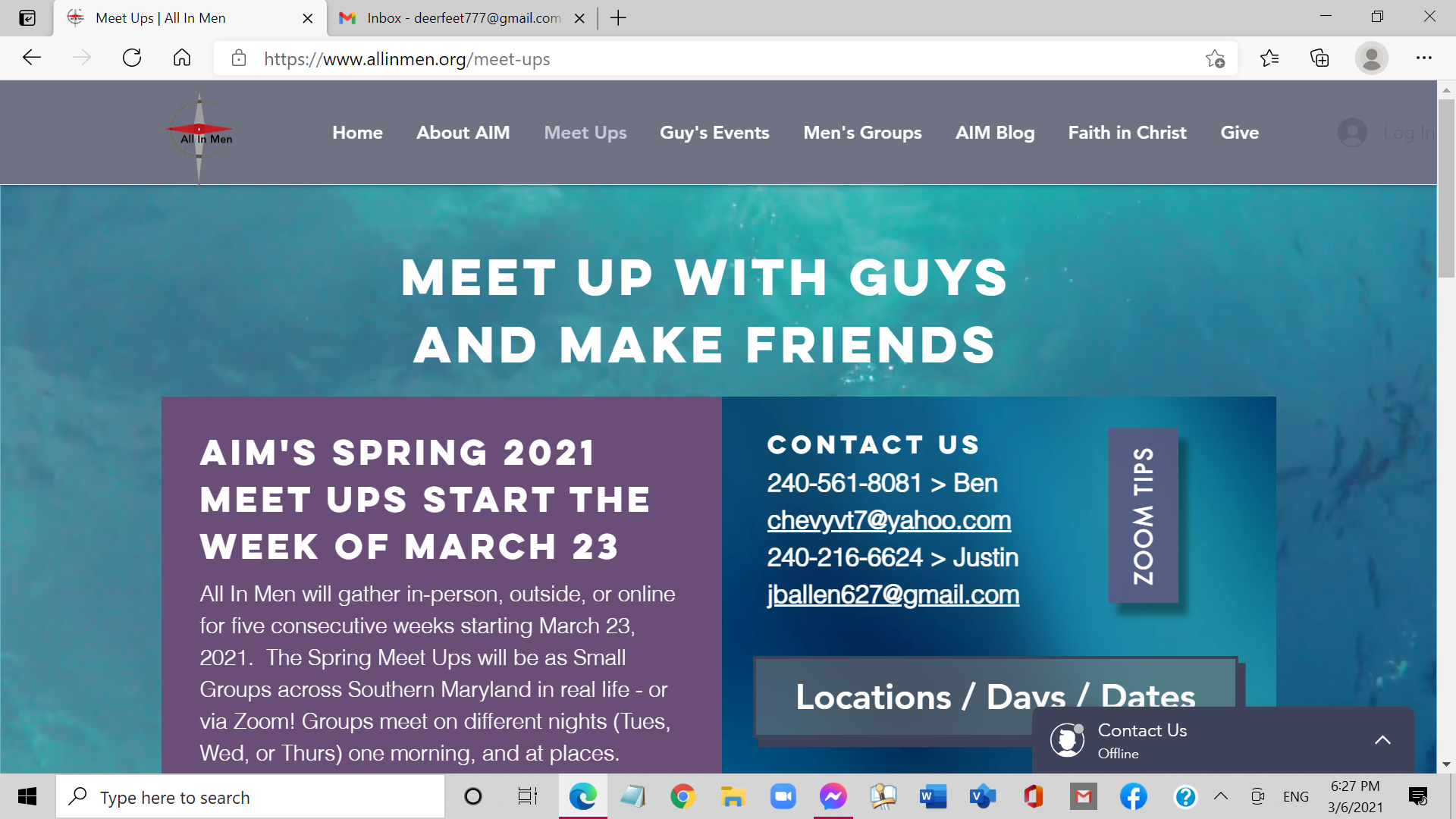 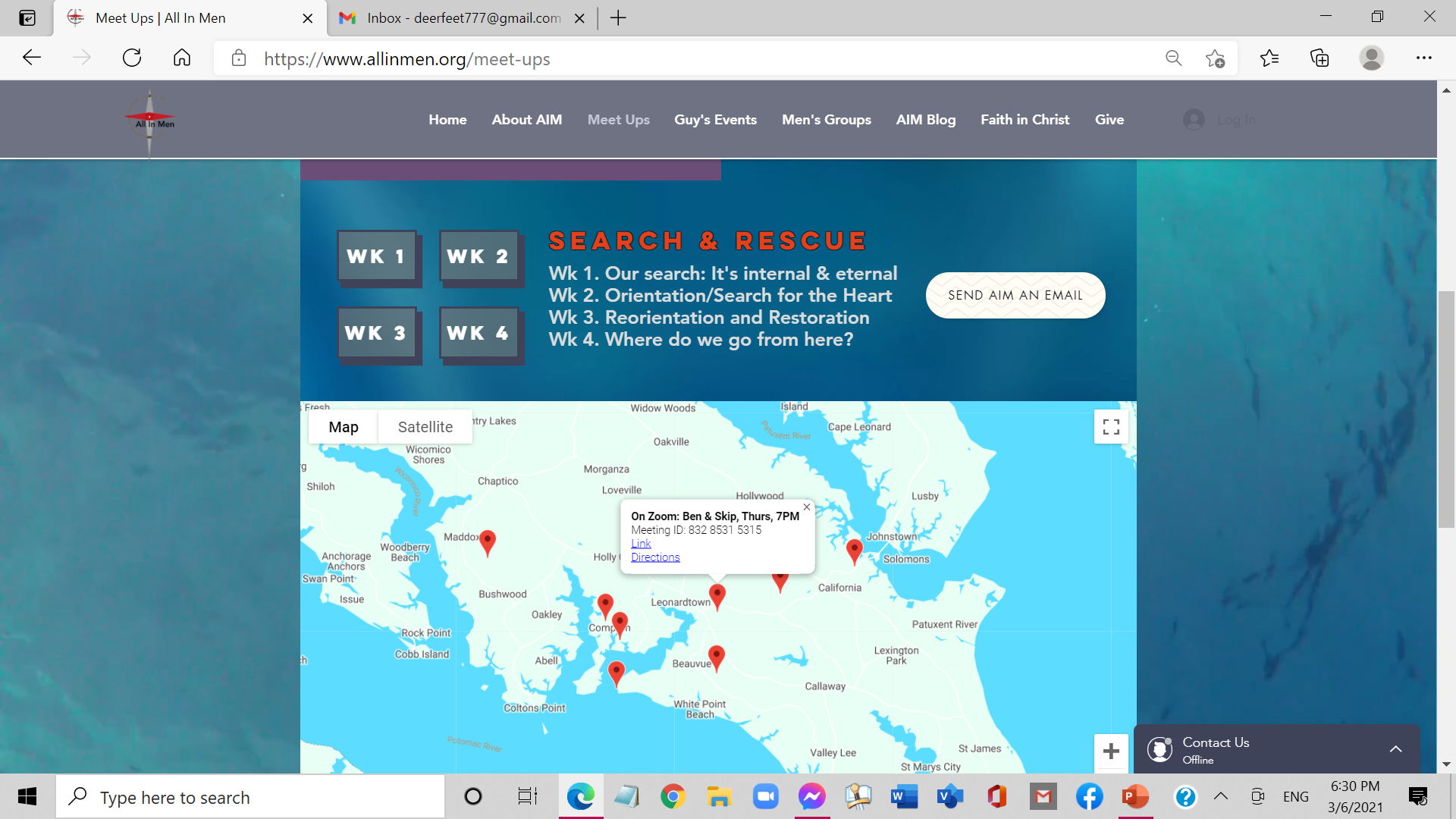 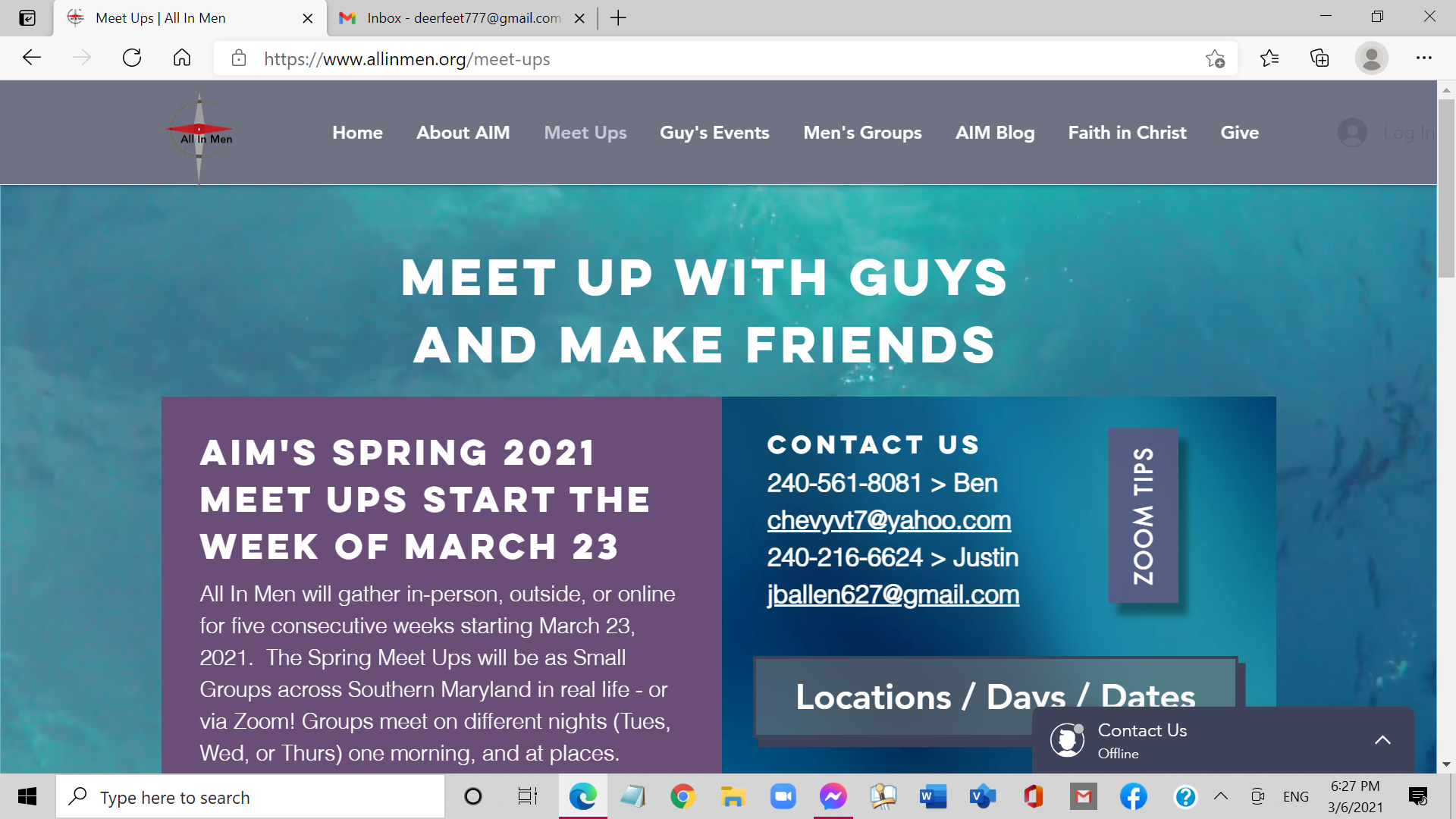 10:40 Countdown